Fordson High School
PBIS Forum 2015
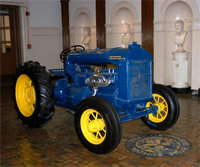 Angela Burley, Nadia Moussa, Marwan Salamey, Julia Martin, and Maymon Mustafa
STATEMENT OF PURPOSE
The main purpose of PBIS is to:
  Provide and maintain a school-wide consistent, positive, and fair behavior plan. 

Promote and encourage a philosophy that encompasses the entire school population and establishes a “community” where everyone is engaged, active, and invested in the process. 

 Create a positive learning and working climate, provide a unified teaching focus and maximize efficiency of instructional time. 

Foster improved communication among students, faculty, staff, parents and other community members, and efficiently provide extra support for at-risk student populations. 

Teach, teach, teach expectations!
6 years strong!
Demographics
Total Students:  2475
Males:  1282
Females:  1193
Out of Country:  Over 80 this year; Yemen, Syria, Libya, Lebanon, Egypt, Iraq

Breakdown:
Grade Level Assistant Principals
Grade Level Parent Liaisons
Dual Enrollment
Certificate of Completion Principal
[Speaker Notes: Demographics
Senior class size                 	448
Two year college                	 45%
4 yr. college/university      	 35%
Hispanic/Latin                    	   1%
A.I. or Alaskan                   	  .08%
Asian                                   	  .76%
Black/African                     	1.52%
Native American                	   .76%
White                                  	96.54%
1st generation                      	   40%
US Citizens                         		90%
Non US Citizens                 	   10%
Free/ Reduced Lunch         		82%
School setting                     	Suburban]
Demographics
Hispanic/Latin                    	1%
A.I. or Alaskan                   	.08%
Asian                                   .76%
Black/African                     	1.52%
Native American                	.76%
White                                  	96.54%
1st generation                    	40%
US Citizens                         90%
Non US Citizens                 	10%
Free/ Reduced Lunch        	 82%
[Speaker Notes: Demographics
Senior class size                 	448
Two year college                	 45%
4 yr. college/university      	 35%
Hispanic/Latin                    	   1%
A.I. or Alaskan                   	  .08%
Asian                                   	  .76%
Black/African                     	1.52%
Native American                	   .76%
White                                  	96.54%
1st generation                      	   40%
US Citizens                         		90%
Non US Citizens                 	   10%
Free/ Reduced Lunch         		82%
School setting                     	Suburban]
After Fordson?
2 Year College:  45%
4 Year College or University:  35%
U of M Ann Arbor:  8-10 students on average per year
Brehm Scholarship
Harvard: 1-3 Students accepted per year
[Speaker Notes: Demographics
Senior class size                 	448
Two year college                	 45%
4 yr. college/university      	 35%
Hispanic/Latin                    	   1%
A.I. or Alaskan                   	  .08%
Asian                                   	  .76%
Black/African                     	1.52%
Native American                	   .76%
White                                  	96.54%
1st generation                      	   40%
US Citizens                         		90%
Non US Citizens                 	   10%
Free/ Reduced Lunch         		82%
School setting                     	Suburban]
Office Discipline Referrals
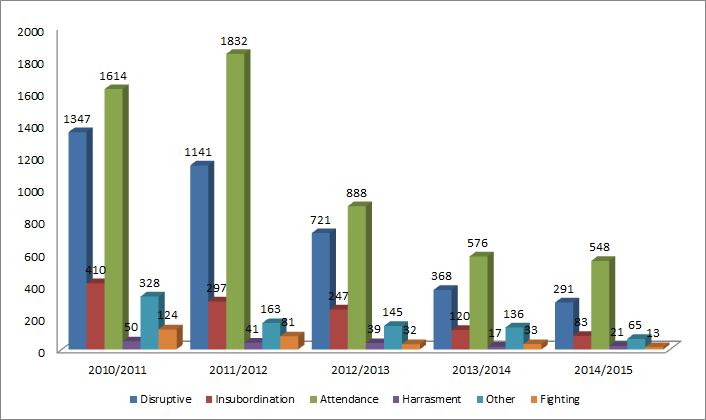 Absences by Hour
 Fordson High School
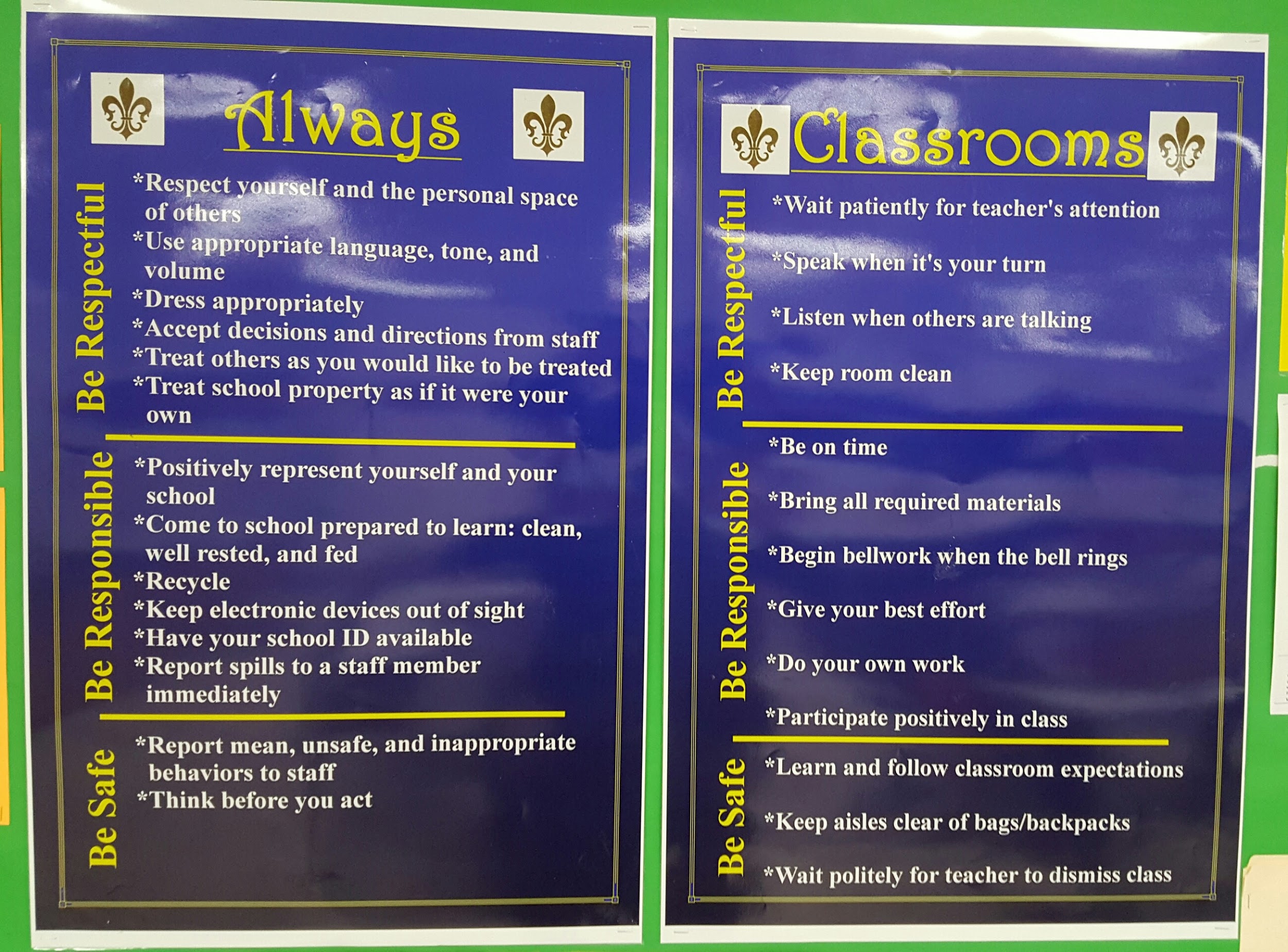 Acknowledging and Rewarding Positive Behavior
	As part of Fordson High School’s educational philosophy, students will be recognized for exhibiting positive behaviors. Reinforcement of positive behavior can be awarded in a number of ways. All staff members are encouraged to reward students with positive comments or some other form of recognition and/or acknowledgement when a student displays appropriate behavior.

Positive Acknowledgments and Climates (Tier I):
Tractor Ticket
Most Improved Party
Tardy Party
Movie Night
Cocoa and Cram
Tailgate
Ice Cream Social
Link Crew
Tractor Ticket
When a staff member observes a student’s positive behavior they will recognize it with verbal praise/recognition/acknowledgement.  In addition, the staff member may present a “Tractor Ticket” to the student. Tractor Tickets can be used in two different ways.  It may be used as a homework pass.  The second option is to enter their Tractor Ticket into various raffles.
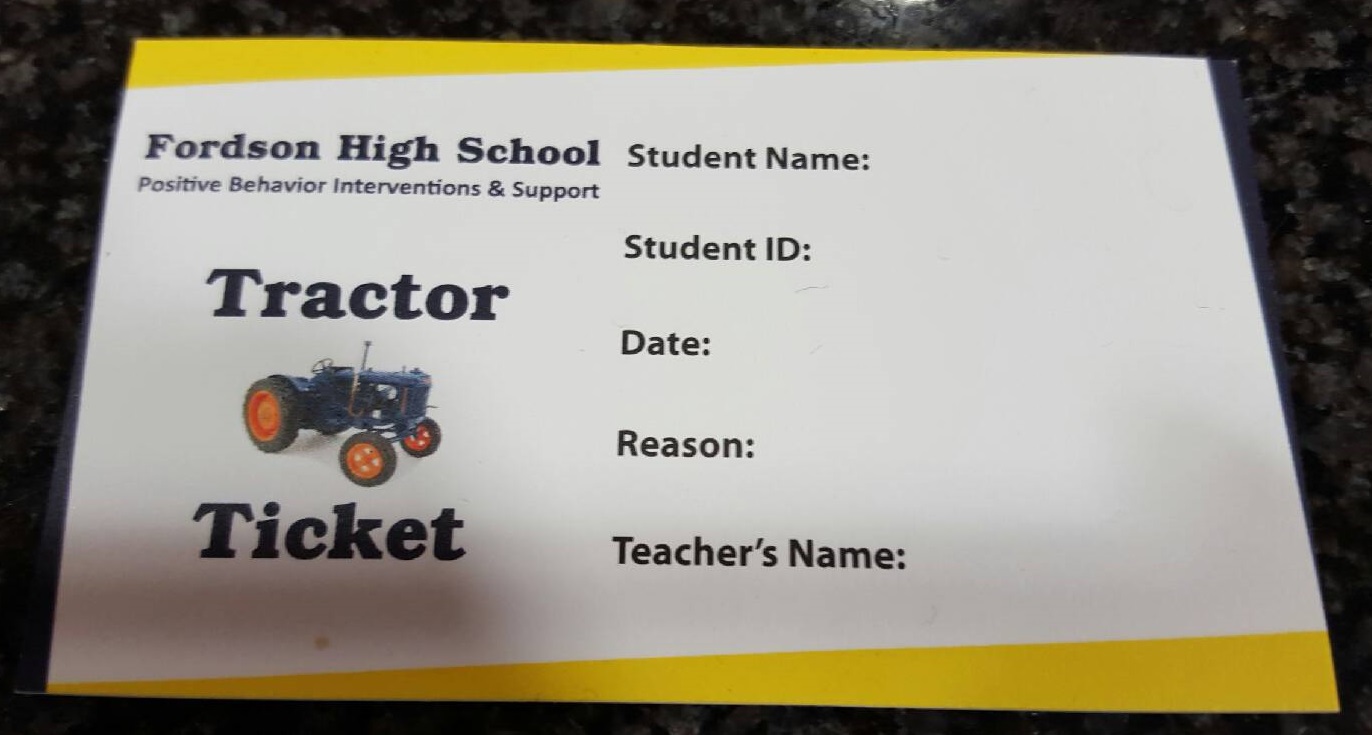 Most Improved Party/Ice Cream Social
This party takes place closer to the end of the second card marking or could be done during the third card marking.  Student grades are generated and compared to recognize the efforts of students academics.  Teachers could also make recommendations for students to attend.  
Depending on the number of students attending, this could be a pizza party or ice cream social.
Tardy Party and Movie Night
Tardy Party: A report is generated on attendance.  This occurs twice a year.  Once during each semester.  Students with four or less tardies will receive an invitation to a celebratory event, for instance, an ice cream social party.  Students with zero tardies will additionally be recognized in various ways.  For example, Tractor Tickets or gift card drawings. 
 
Movie Night: Students focus cards are tallied.  Students are invited to a movie night if they have 3 or less infractions for the semester.
Tardy Page
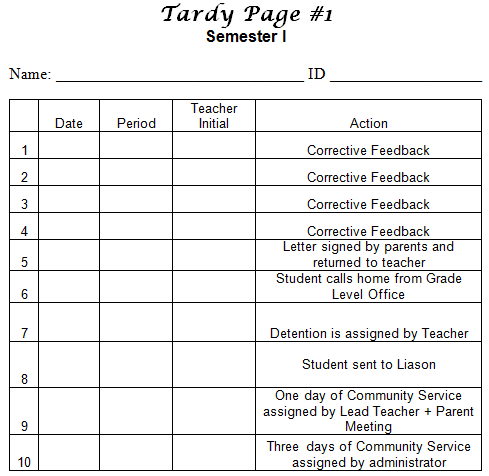 Tardy Page cont.
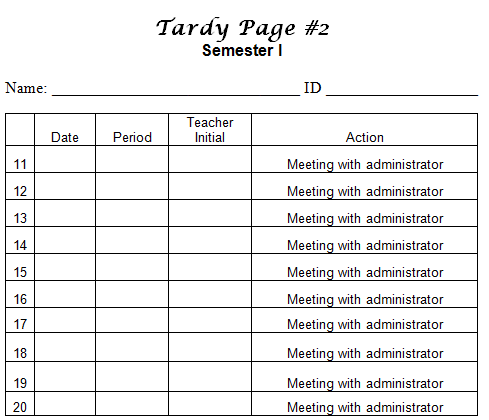 Focus Card/Infractions
The Focus Card is a tool used for behavior management. It will help teach the student what behavior is expected while simultaneously teaching the student that certain behavior should be changed. 

It is used to empower students to take control toward personal responsibility. This allows them to reflect on the incident(s), what happened, what they can change, and to look at patterns in their behavior.  It’s an additional opportunity to reteach matrix expectations.
Focus Page
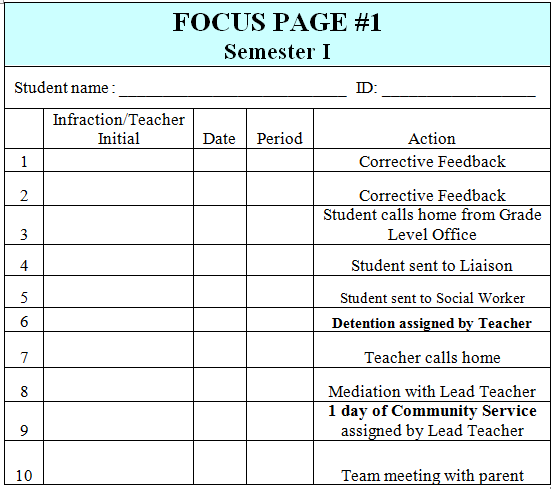 Focus Page
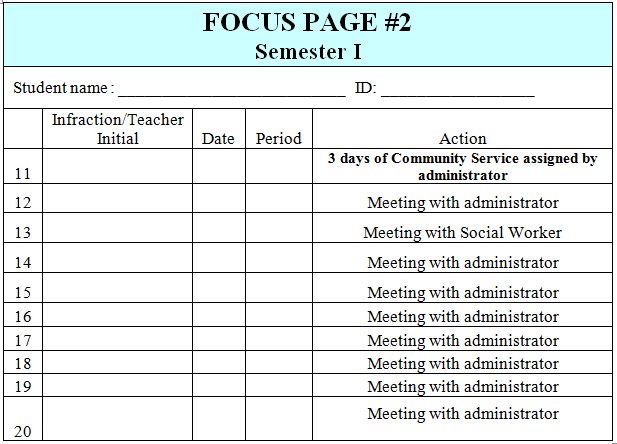 Focus Page Infractions
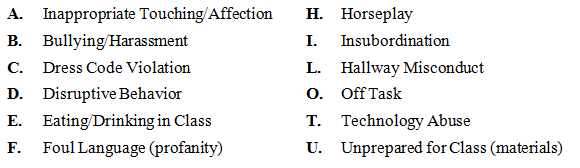 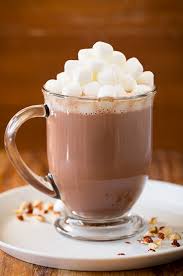 Cocoa and Cram
Teachers volunteer to commit to 
tutoring times before a final exam.  Students will sign up for sessions in different content areas that they need assistance in.  Sessions run for an hour and students may float from one session to another. 

Link Crew members serve cocoa to the freshmen during these sessions.
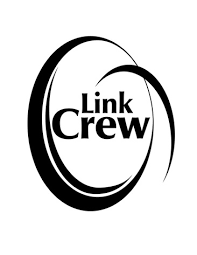 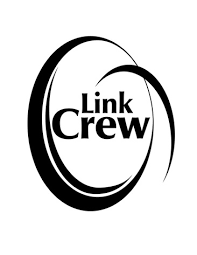 Link Crew
Link Crew is a high school transition program that welcomes freshmen and makes them feel comfortable throughout the first year of their high school experience. Built on the belief that students can help students succeed by training juniors and seniors to be mentors. 
As positive role models, Link Crew Leaders are mentors and student leaders who guide the freshmen to discover what it takes to be successful during the transition to high school and help facilitate freshman success.
Link Crew provides the structure for freshmen to receive support and guidance from juniors and seniors who have been through the challenges that high school poses, and understand that the transition to a larger school can sometimes be overwhelming.
Acknowledging and Rewarding Positive Behavior
Positive Acknowledgments and Climates (Tier II):
Link Crew 
Link Alert
Link Applause
Restorative Practices
9th Grade Lead Teacher
Parent Liaison
Social Responsibility Technicians 
Cohort List Assignments
Circle of Friends
Alternatives to Suspension 
Community Service
Targeted Suspension 
After school detention
Conference between administration and social worker
Case Conference - Simple behavior plans
Cool Down
Peer to Peer mediation
Link Crew
Link Alert: This is a way teachers can get academic follow ups through link leaders.  It positively impacts the student to student relationship along with a means of getting the student to improve on academics and/or behavior in class.
Link Applause: A way to celebrate positive behavior and for the student to be recognized for it.  for example: the student may have had a rough start but after a few weeks has improved by participating/volunteering, performing better on exams, or simply working harder in class.
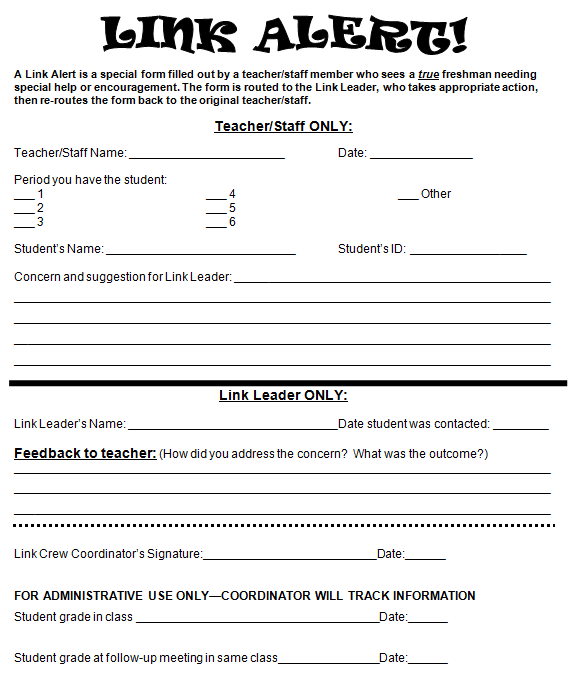 Link Applause
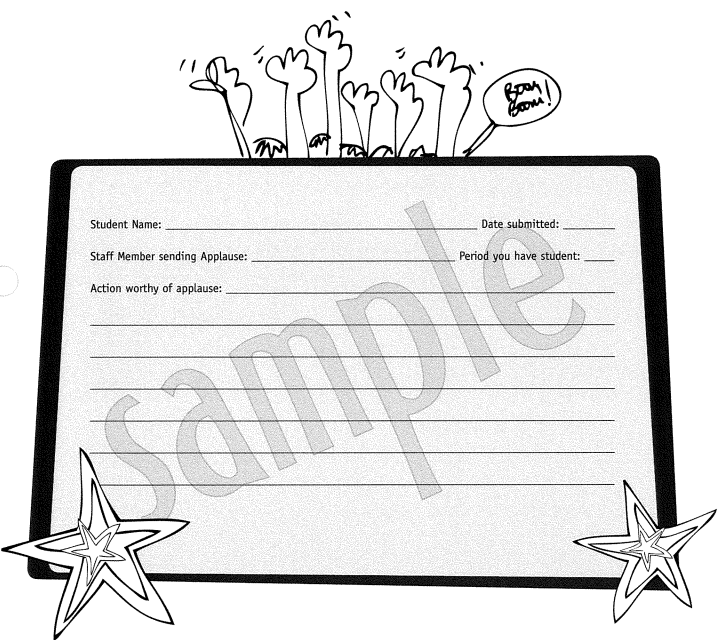 Restorative Practices
In the process of training all staff; started with co-teaching staff

Motto:  Start Small and Build

Circles:  Builds community, develops relationships (Tier 1, Tier 2)
Restorative Practices:  Circles
Sequential:  
Circle facilitator raises the topics and the questions
Forbids back and forth argument.
Maximizes opportunity for more quiet voices.  
Permission is granted to speak.  
Listen more, talk less
Non-Sequential:  
Freely Structured
conversation may proceed from one to another without a fixed order.
Fish-Bowl:  
Inner-circle of active participants who may discuss an issue.
Outside the circle are the observers.
Empty Chair
Problem Solving
Additional Interventions and Supports
9th Grade Lead Teacher
Parent Liaisons:  Cohort support; parent support; translation
Student Services Liaison:  Community resources; link between parent, school, and student services office  
Social Responsibility Technicians:  At-risk student support
Cohort List Assignments
Administration conference with social worker if suspensions are considered
Administrative support
PBIS VERTICAL ARTICULATION

Reinforce positive behavior

Acknowledge positive behavior

Encourage positive working environment

Maximize instructional time

Increase student accountability

Activate communication
PBIS Vertical Articulation
Create a common language between middle schools and high school

Create a positive school culture

 Involve stakeholders to ensure that all 9th grade students successfully transition from middle school to high school
Contact Info:
Angela Burley: 
burleya@dearbornschools.org
Nadia Moussa: 
moussan@dearbornschools.org
Marwan Salamey:
salamem@dearbornschools.org
Julia Martin: 
martinj1@dearbornschools.org
Maymon Mustafa:
mustafm1@dearbornschools.org
QUESTIONS?